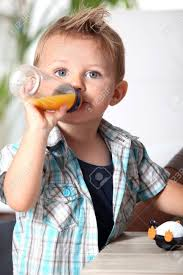 CARACTERÍSTICAS 
DE UNCRISTIANO INMADURO
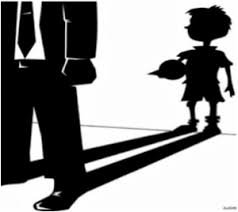 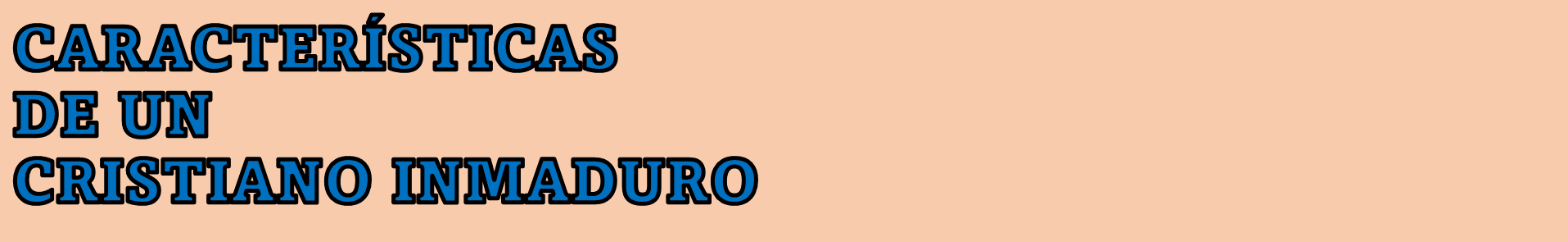 “ Yo, hermanos, no pude dirigirme a ustedes como a espirituales, sino como a inmaduros, apenas niños en Cristo”.

1 Corintios 3:1  NVI
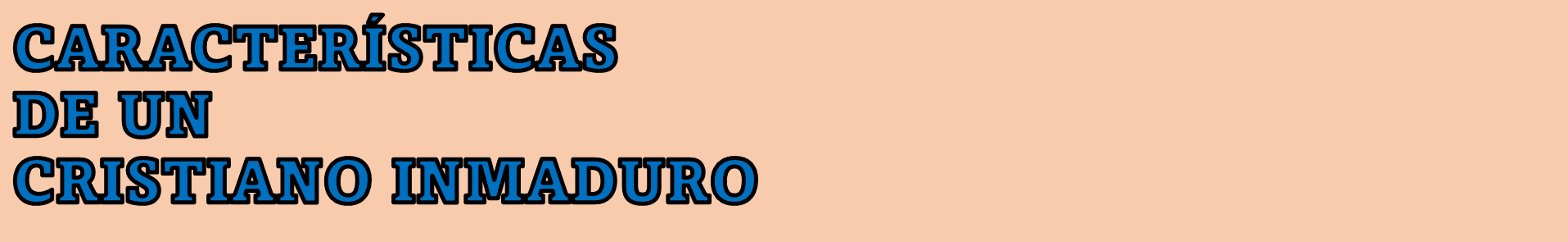 La señal que distingue a un cristiano inmaduro es:
 NO quiere continuar creciendo en la fe.
Solo se conforma con haber recibido a Jesús en su corazón.
Y es que la madurez espiritual no se adquiere de un día para otro, sino algo que se trabaja con fe y constancia. 
Uno puede tener años de conocer a Cristo, pero nunca haber desarrollado su relación con Él; sin embargo, esto no debería ser así.
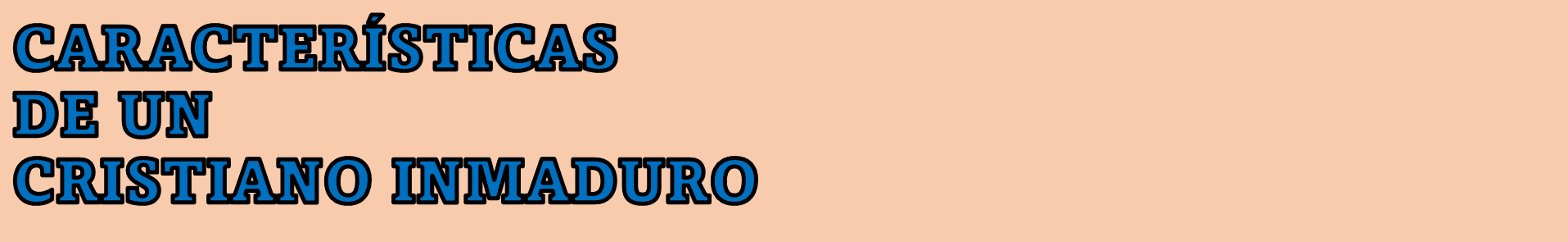 12 ”Con el tiempo que llevan de haber creído en la buena noticia, ya deberían ser maestros. Sin embargo, todavía necesitan que se les expliquen las enseñanzas más sencillas acerca de Dios. Parecen niños pequeños, que no pueden comer alimentos sólidos, sino que sólo toman leche. 
13 Son como niños recién nacidos, que aún no pueden distinguir entre lo bueno y lo malo. 
14 En cambio, los que sí saben distinguir entre lo bueno y lo malo, y están acostumbrados a hacerlo, son como la gente adulta, que ya puede comer alimentos sólidos”.
Hebreos 5:12-14 (TLA)
CARACTERÍSTICAS DE UNCRISTIANO INMADURO
14 ”Ya no seremos como niños, que ahora piensan una cosa y más tarde piensan otra, y que fácilmente son engañados por las falsas enseñanzas de gente astuta, que recurre a toda clase de trampas”. 
15 ”Al contrario, el amor debe hacernos decir siempre la verdad, para que en todo lo que hagamos nos parezcamos cada vez más a Cristo, que es quien gobierna la iglesia.”
Efesios 4:14-15 (TLA)
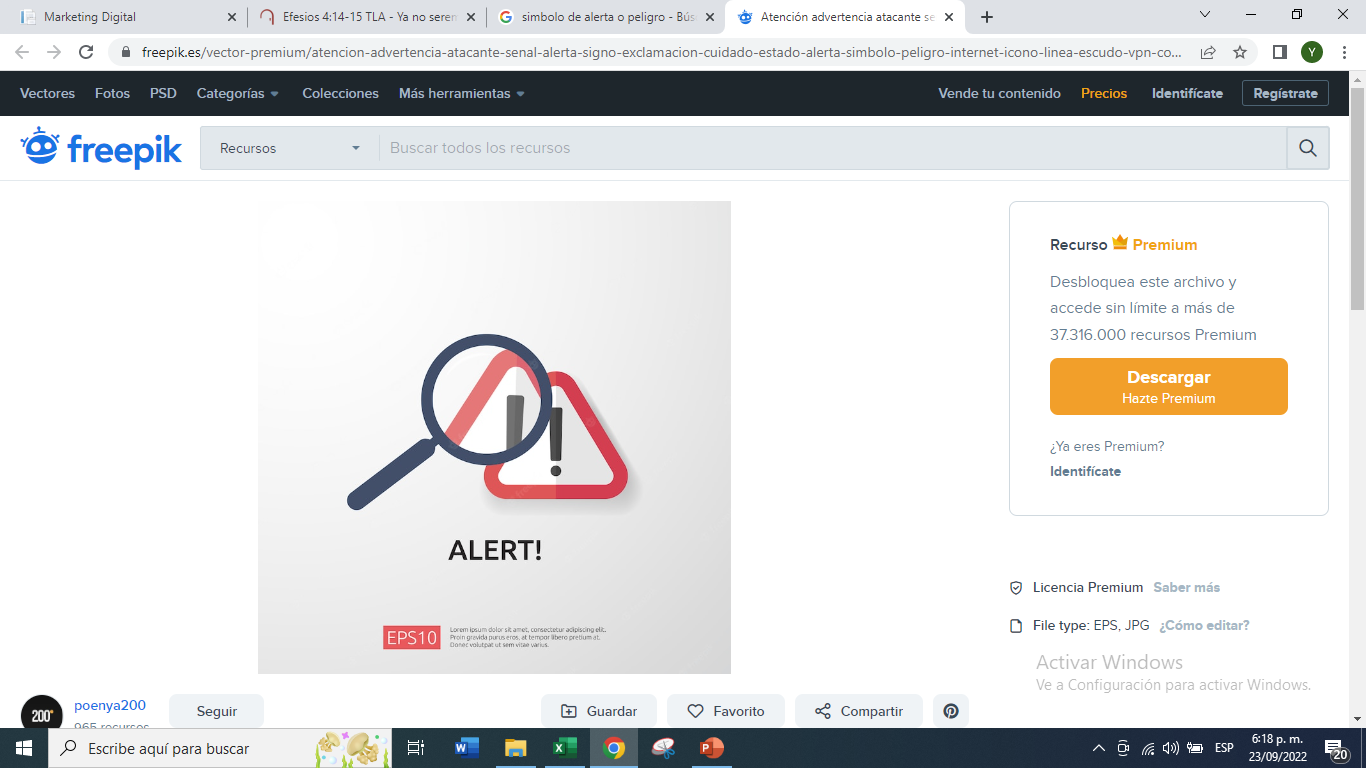 Señales que distinguen a un cristiano inmaduro
1. Quiere que “Dios le hable”, pero:
No ora,  
No lee la biblia y 
No va al templo
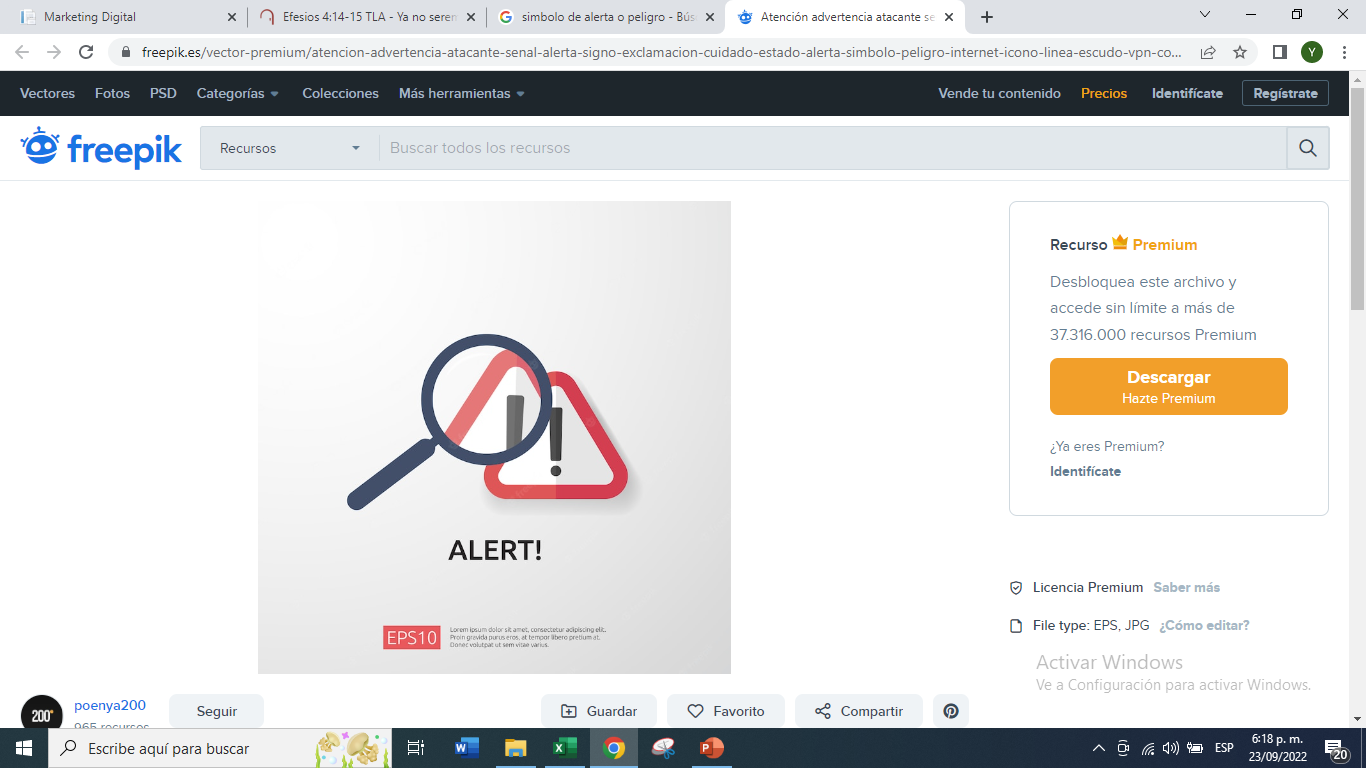 Señales que distinguen a un cristiano inmaduro
2. Se desanima fácilmente ante los problemas y espera que su vida esté libre de conflictos.
Señales que distinguen a un cristiano inmaduro
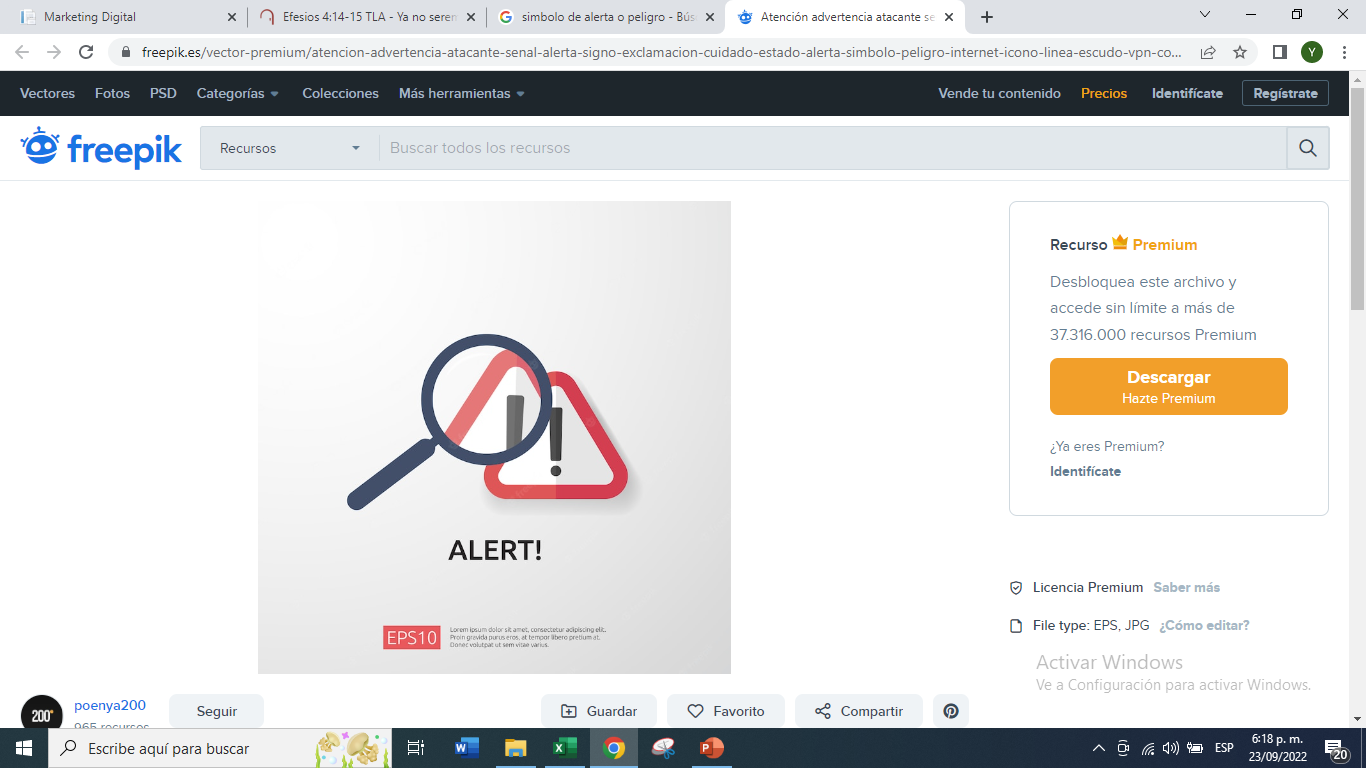 3.Su fé depende de cuánto reciba de Dios; 
y si Dios no le da conforme a lo que quiere, reniega de Él.
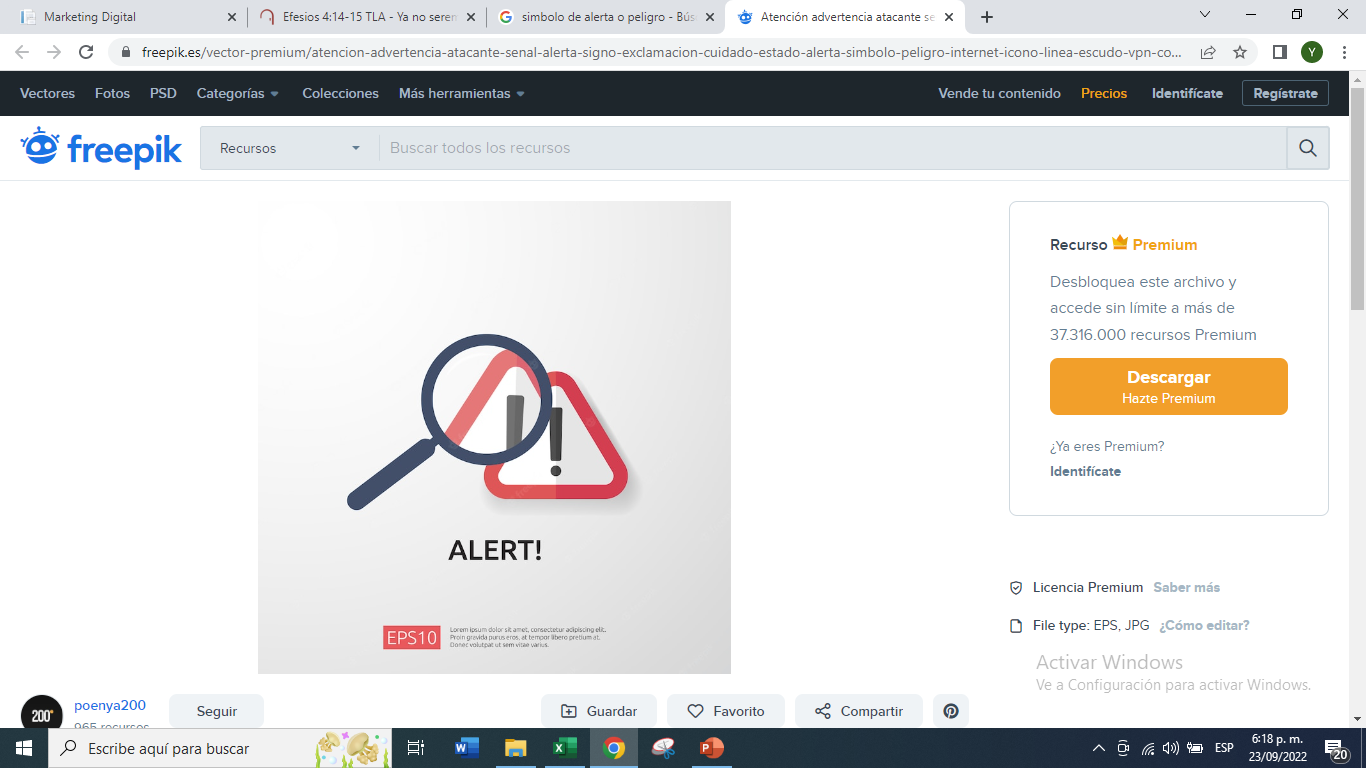 Señales que distinguen a un cristiano inmaduro
4. Abusa de la  gracia de Dios .
Peca una y otra vez y confía en que recibirá perdón, pero no quiere dejar su pecado.
Señales que distinguen a un cristiano inmaduro
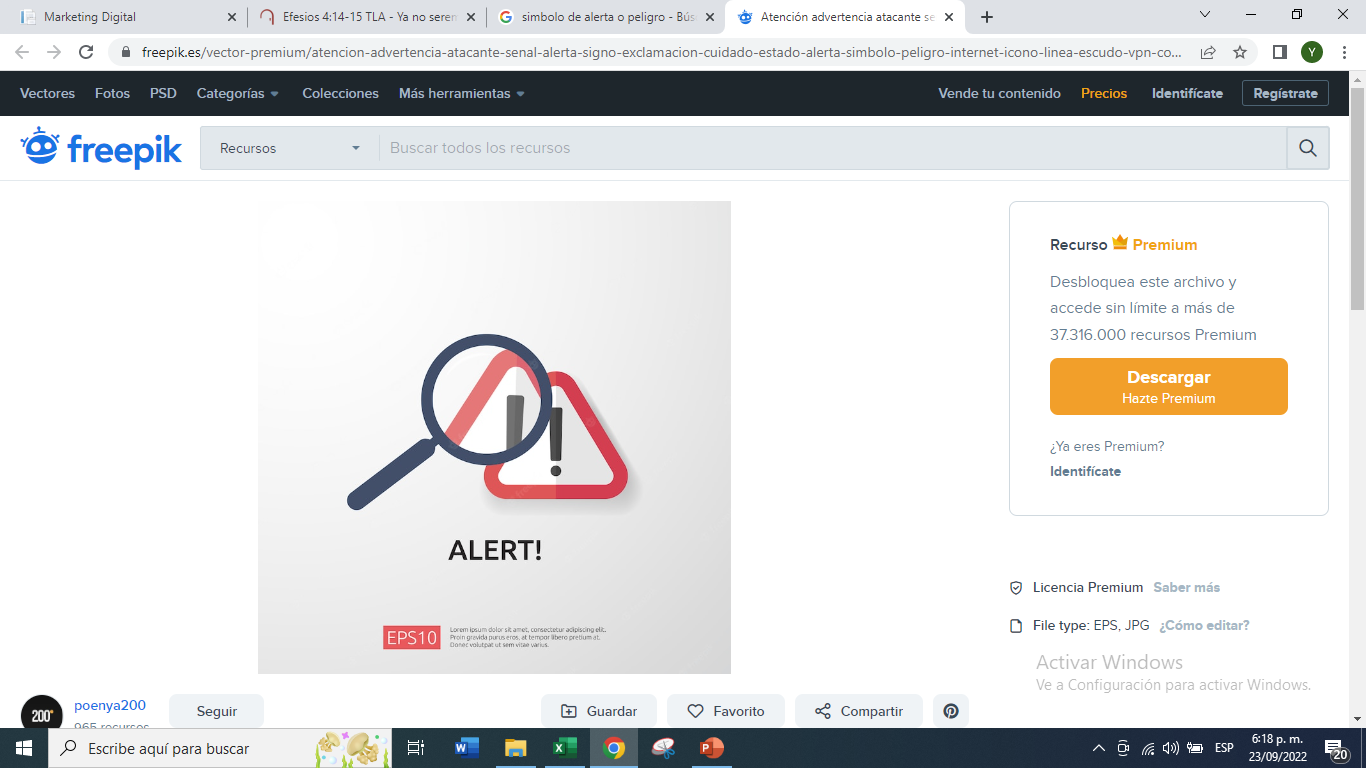 5. Piensa que Dios está a su disposición y debe darle todo lo que desea.
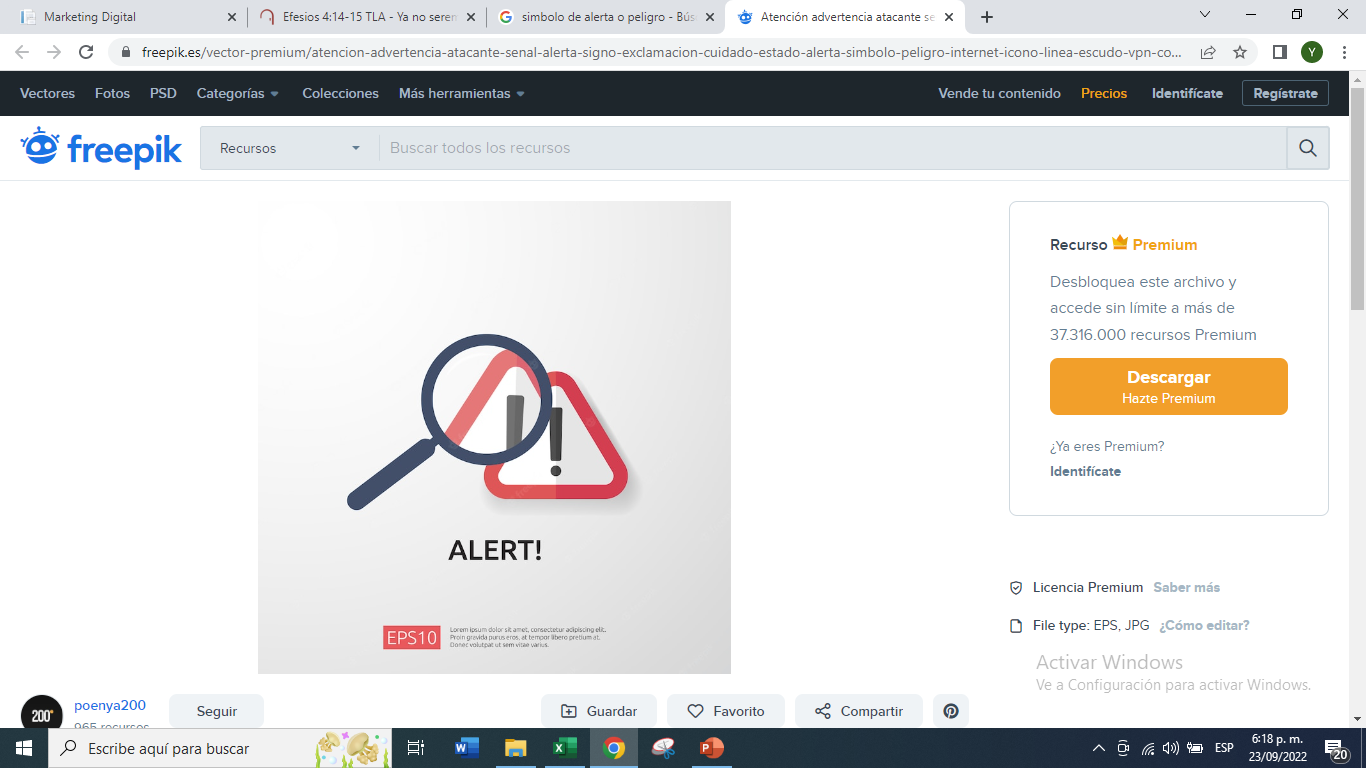 Señales que distinguen a un cristiano inmaduro
6. Sigue a Dios por miedo  al infierno y no 
porque realmente lo ama.
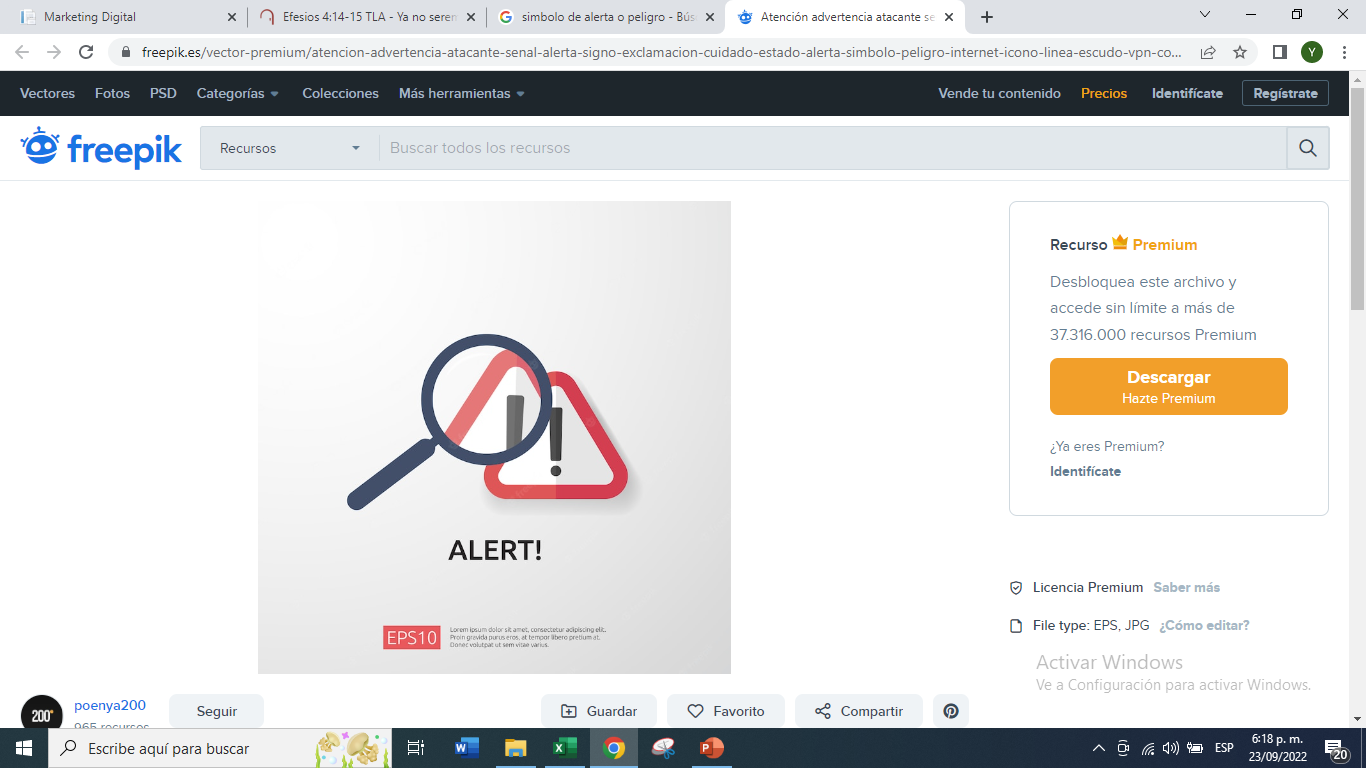 Señales que distinguen a un cristiano inmaduro
7. Piensa que ir a la iglesia y ser buena persona es suficiente, pero no tienes una verdadera comunión con Dios.
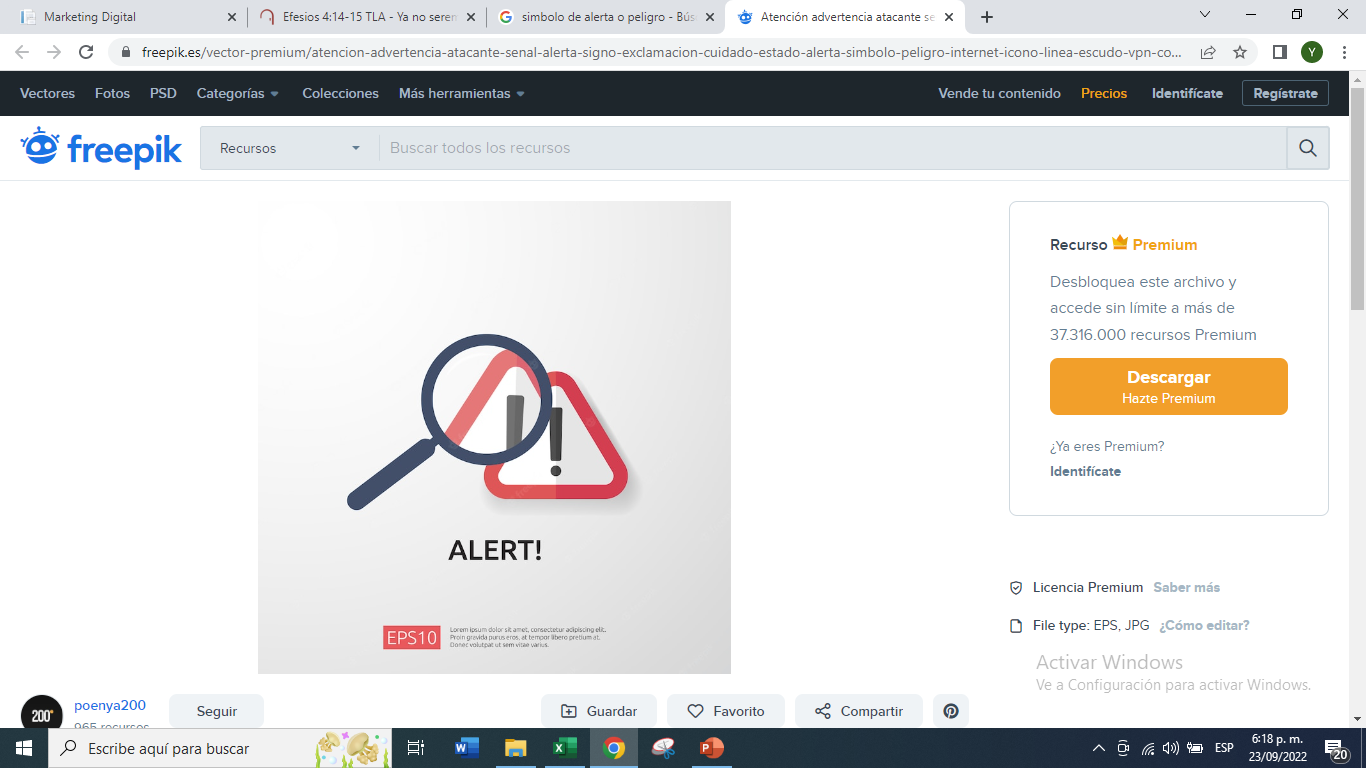 Señales que distinguen a un cristiano inmaduro
8. No fomenta la unidad entre los creyentes. 
Es el que causa división en la iglesia.